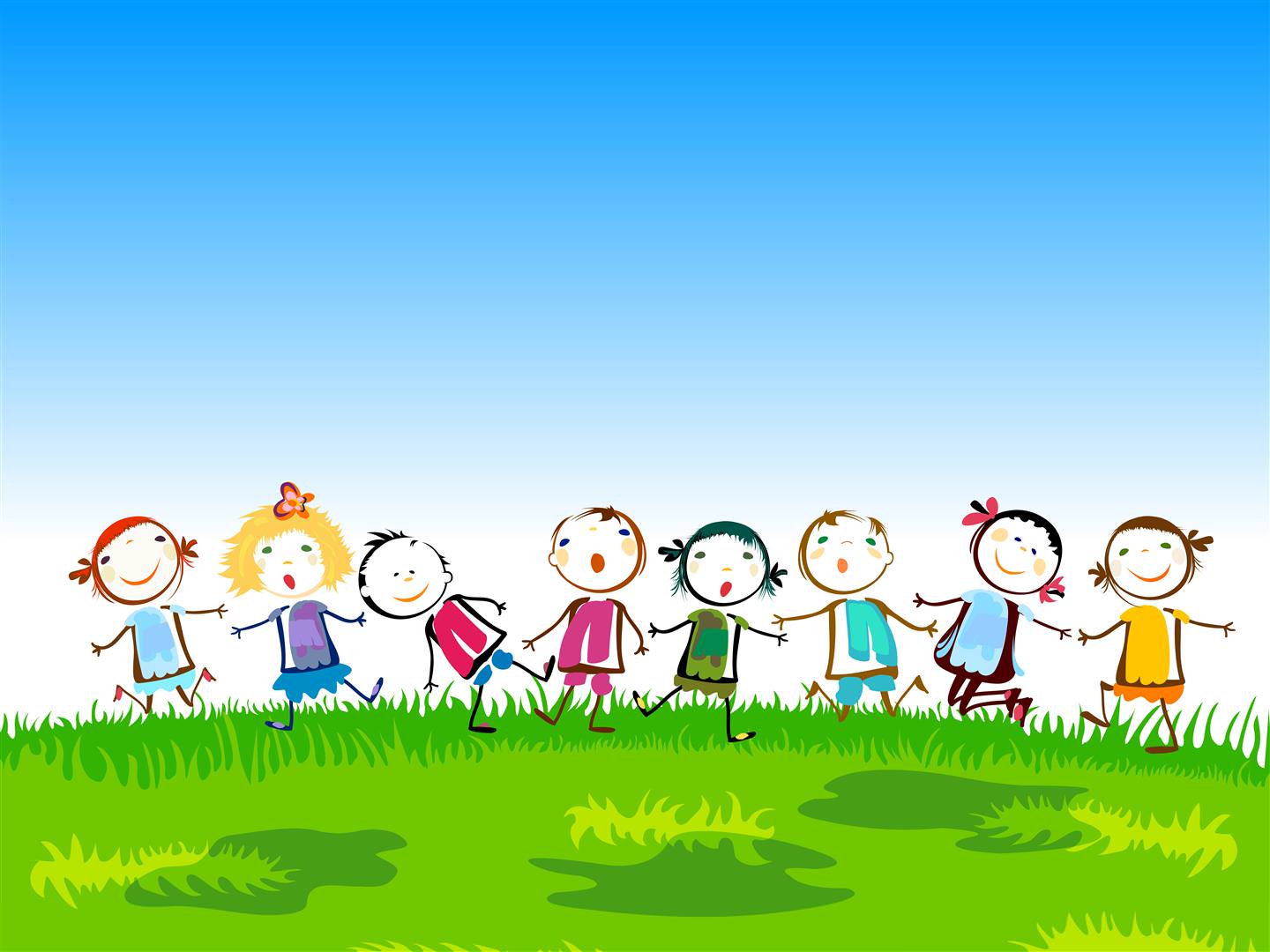 Chào mừng các con đến tiết học vần
Chào mừng các con đến tiết học vần
Thứ ba, ngày 3 tháng 11 năm 2020
Tiếng Việt
Bài 47: om - op
om
op
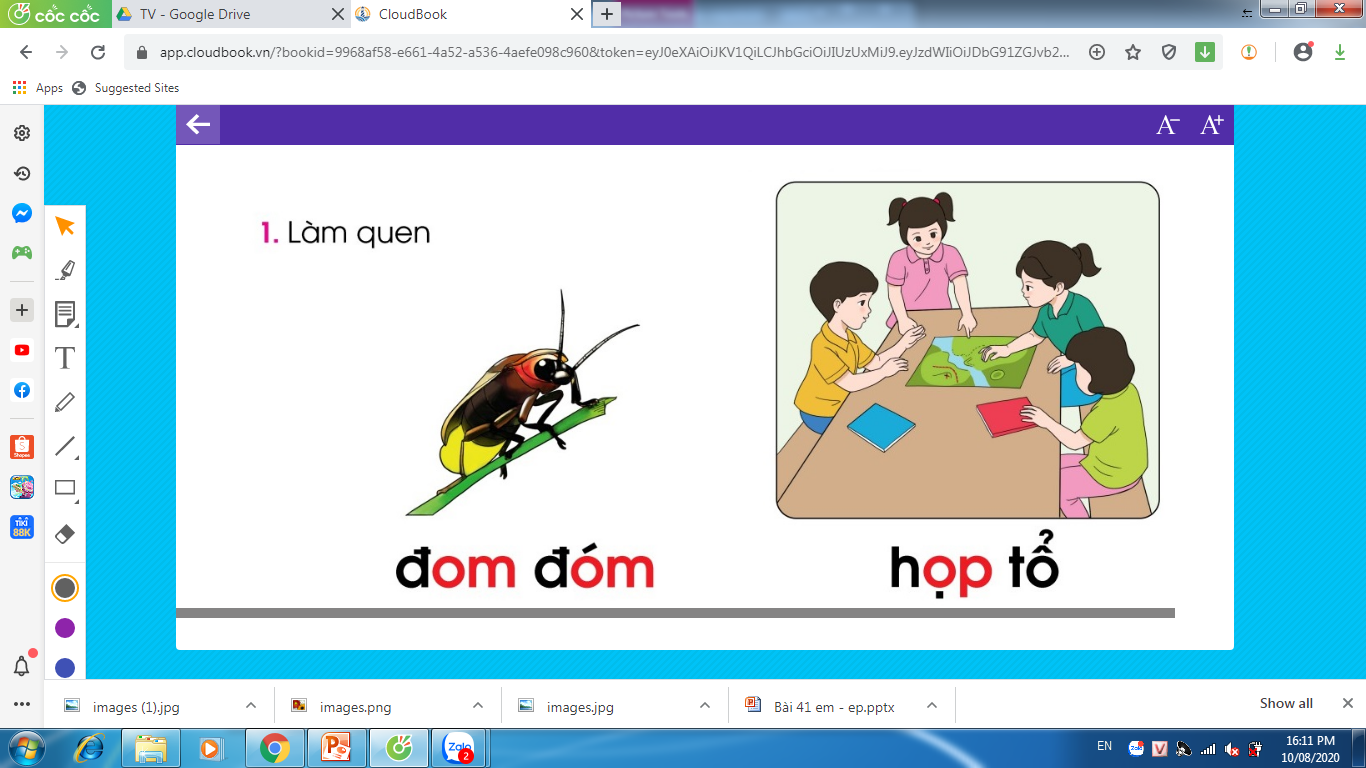 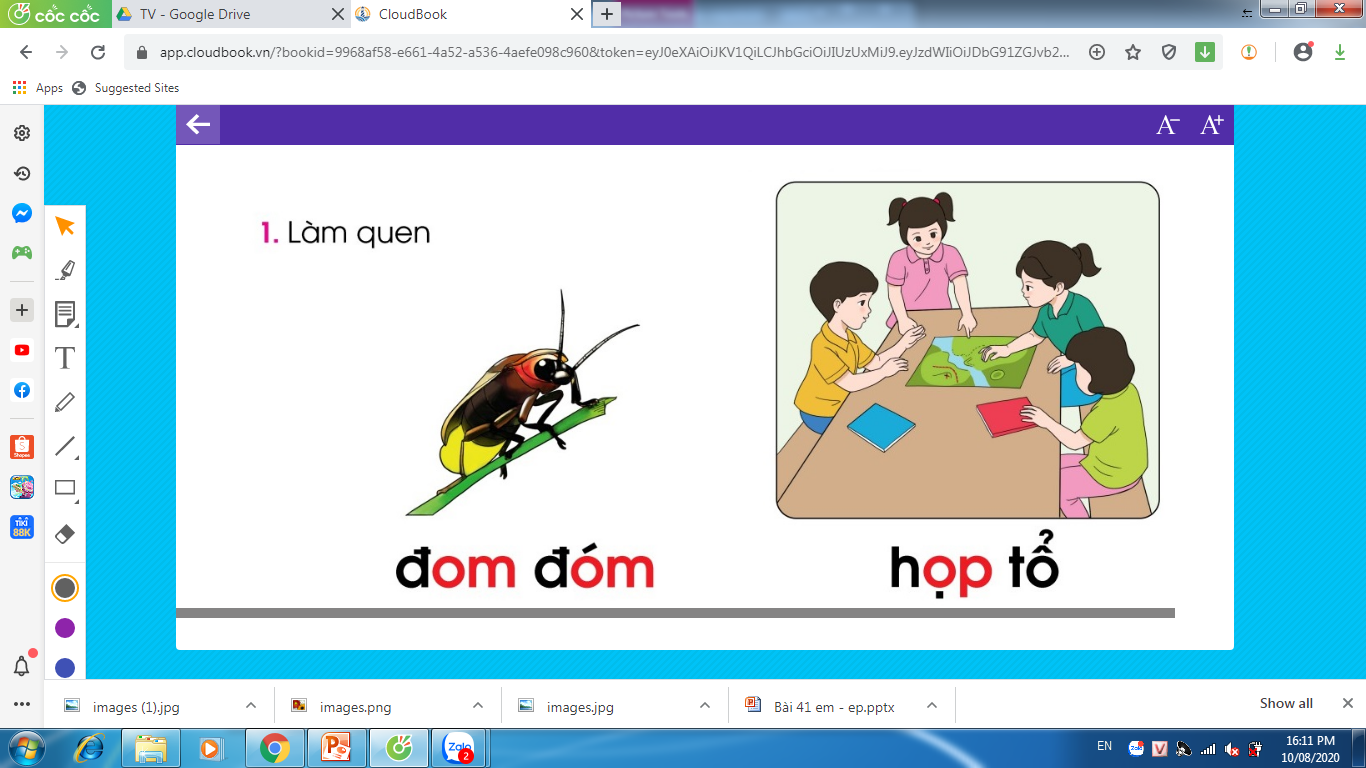 đom đóm
họp tổ
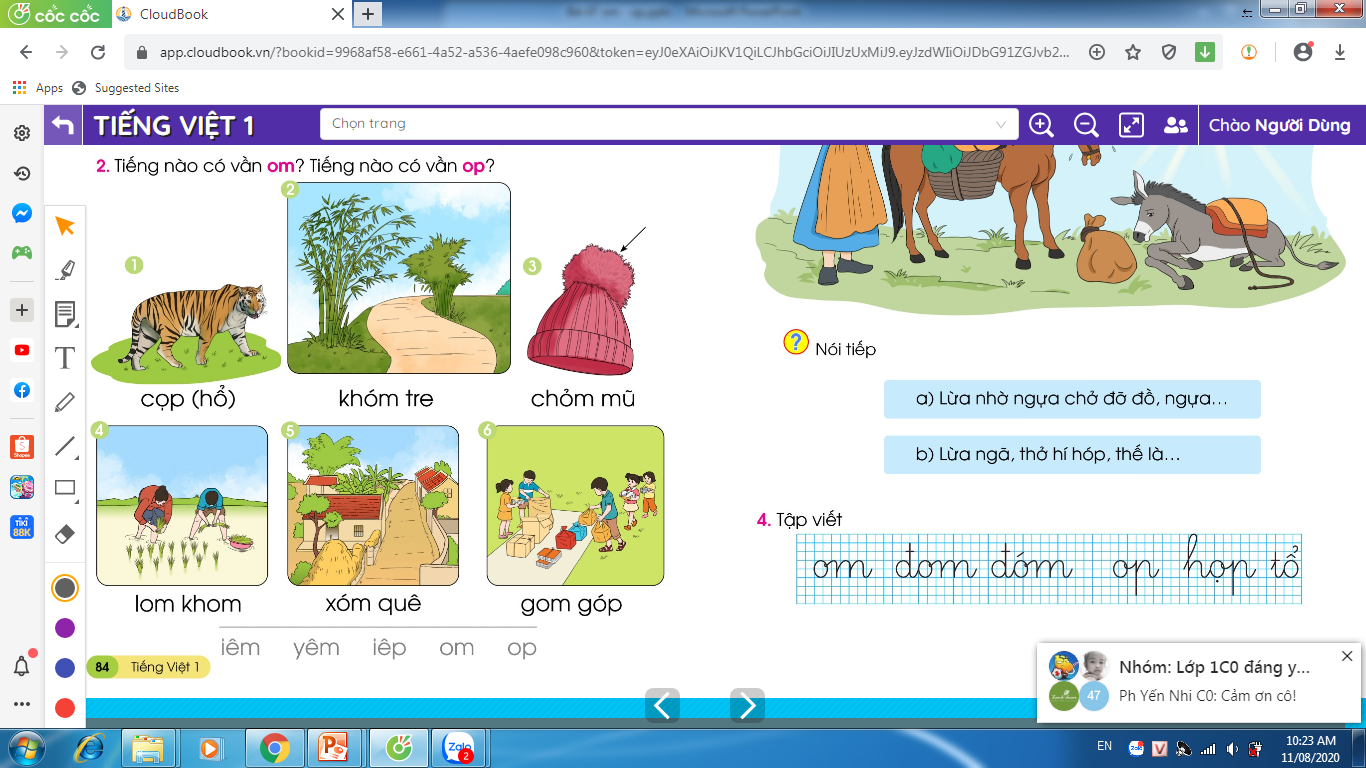 3. Tập đọc
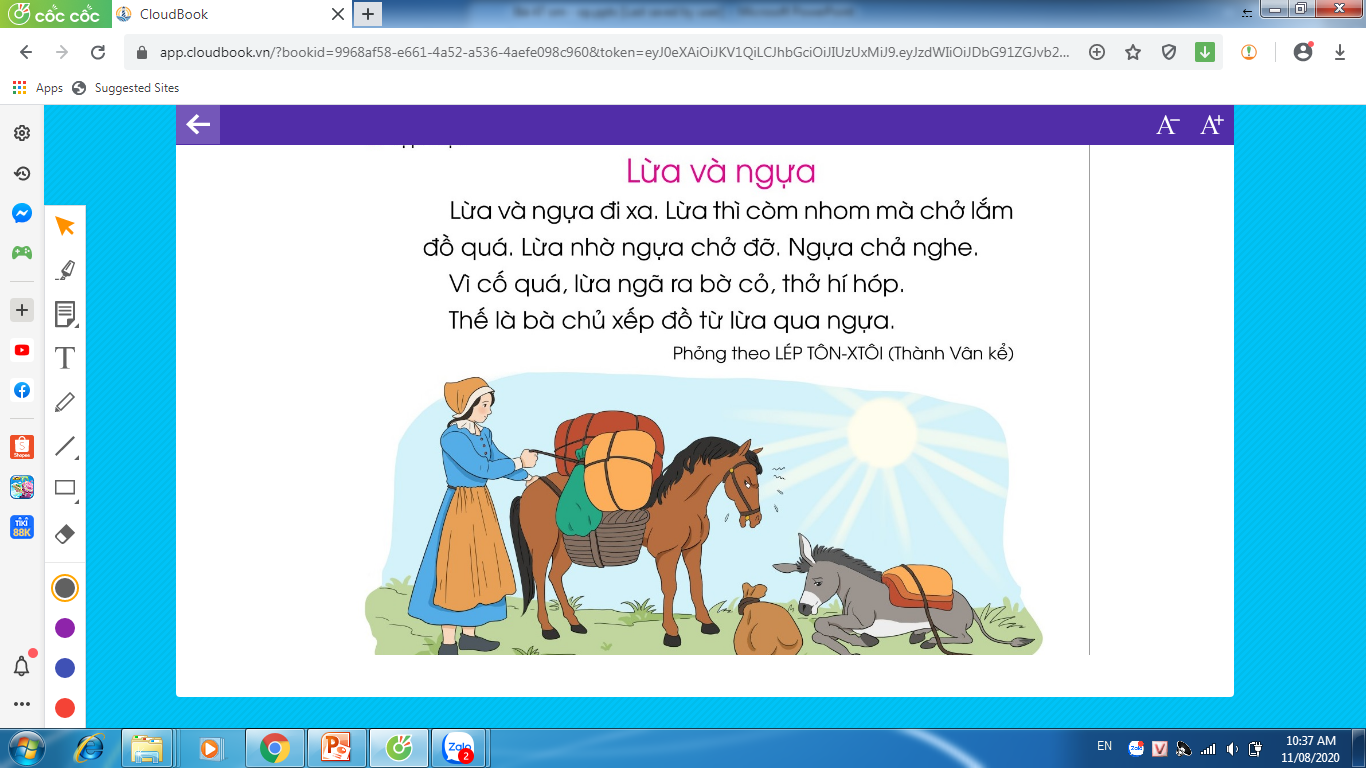 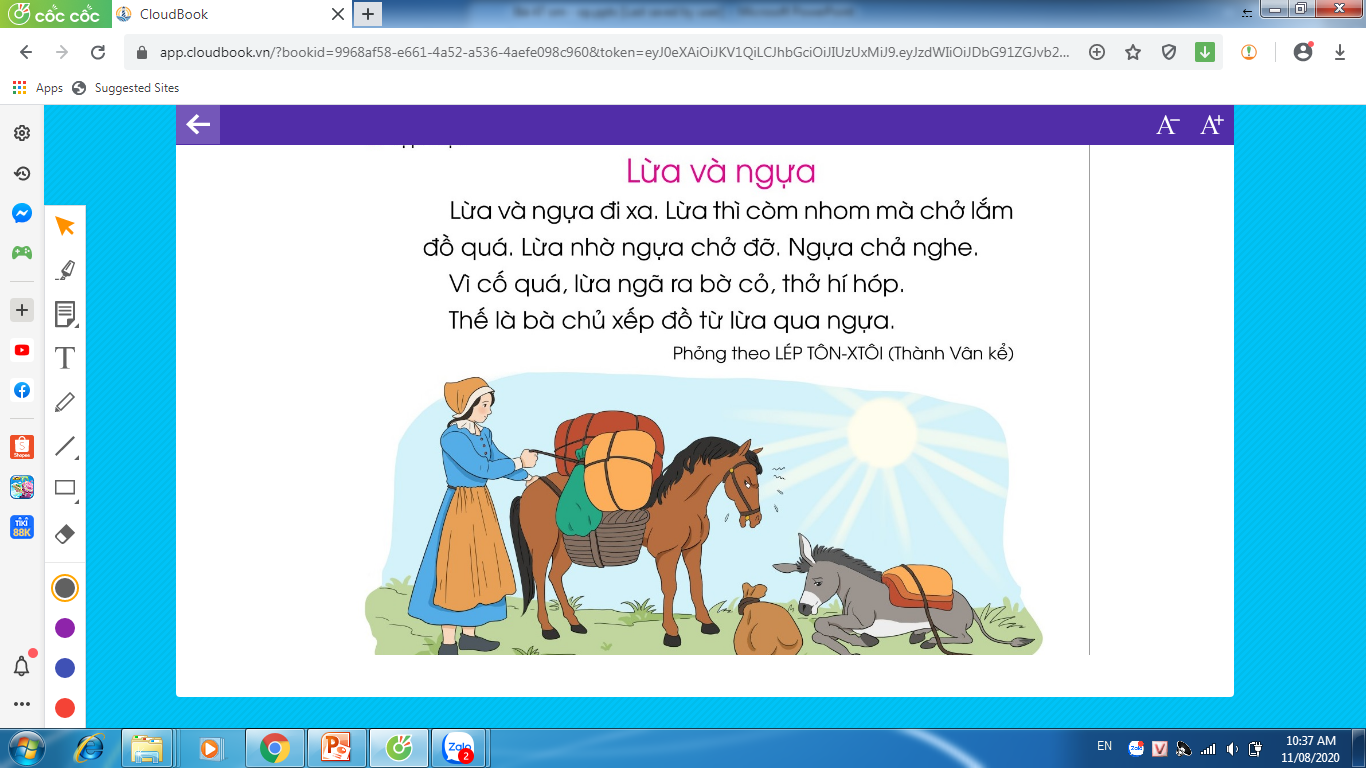 1
3. Tập đọc
2
4
3
5
6
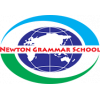 Nghỉ giải lao
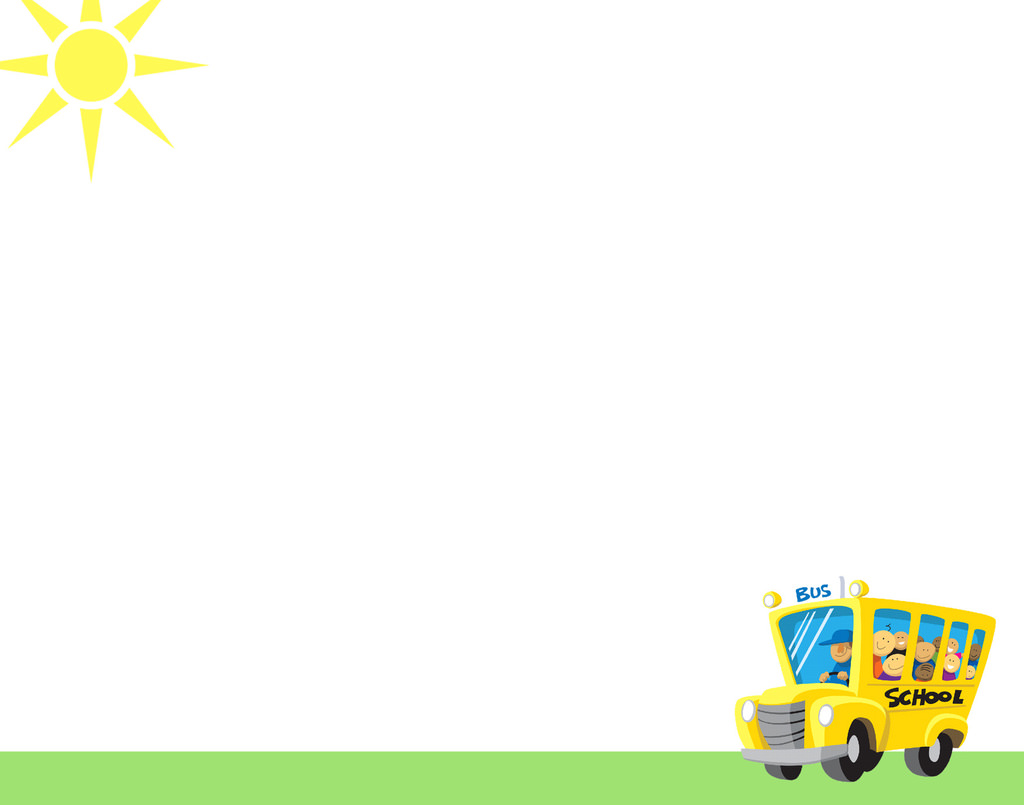 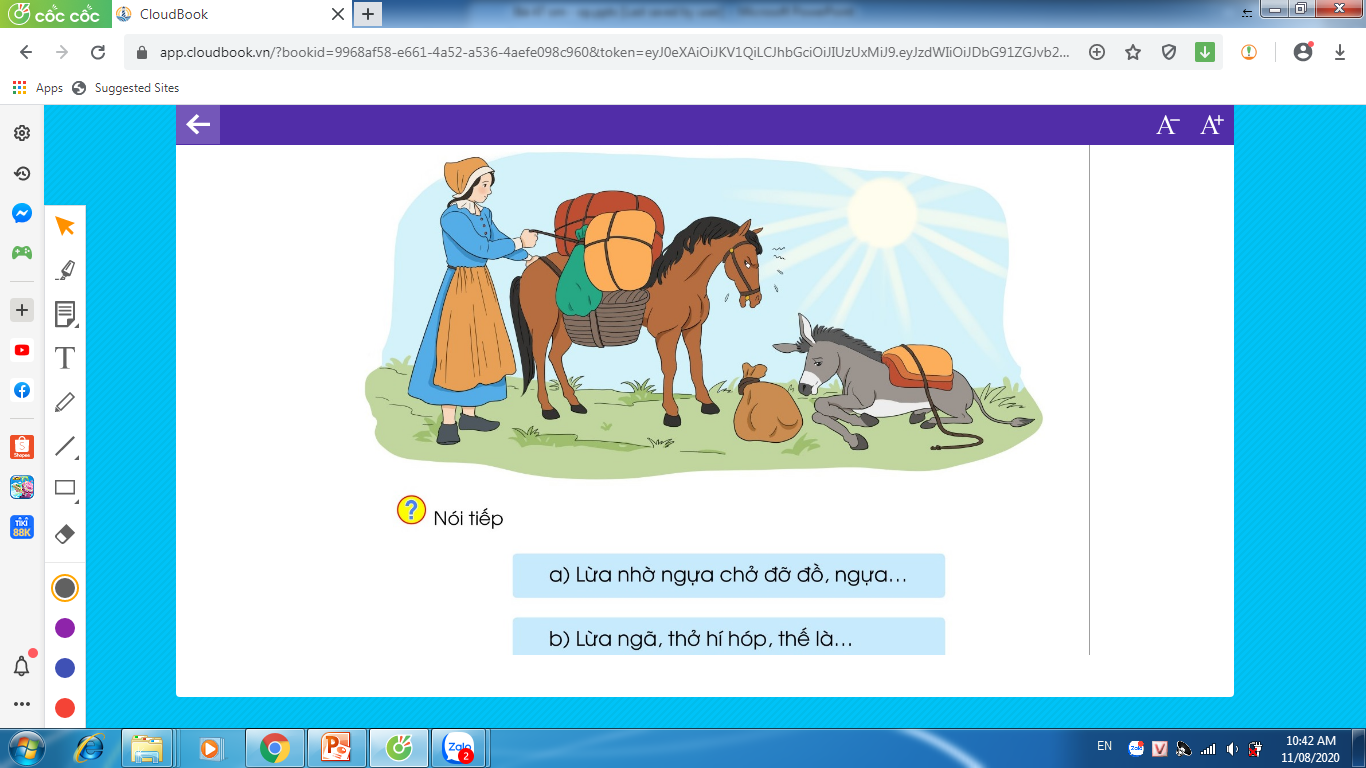 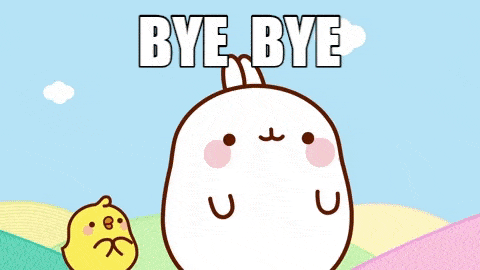